名古屋大学　大学院 創薬科学研究科   主催
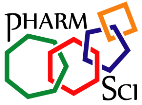 第13回 創薬キャリアパスセミナー
日時： 2016年12月21日（水曜日） 16:00～18:00　
場所：創薬科学研究館2階講義室
対象：大学院博士・修士学生・学部生（参加費無料・学部不問）
企業での研究・企業での働き方について
16:00-17:00　
　　　竹本油脂株式会社
　　　　総務　	近藤有里 様
　　　　　　　　　　（2009年度卒：名古屋大学大学生命農学研究科　修了生）
　　　　第四事業部　研究開発部	牧野亜衣　様
　　　　　　　　　　　（2014年度名古屋大学創薬科学研究科　修了生）
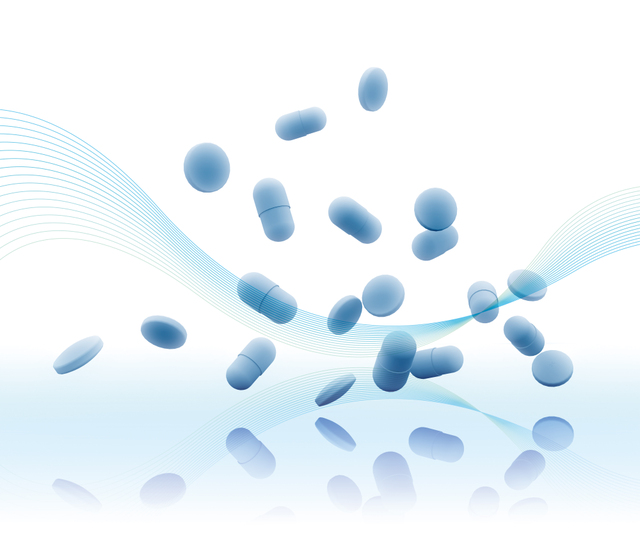 17:00-18:00
　　　株式会社ナリス化粧品　
　　　研究開発部 開発課	鞍本 克真　様
　　　　　　　　　　（2012年度卒：名古屋大学大学生命農学研究科　修了生）
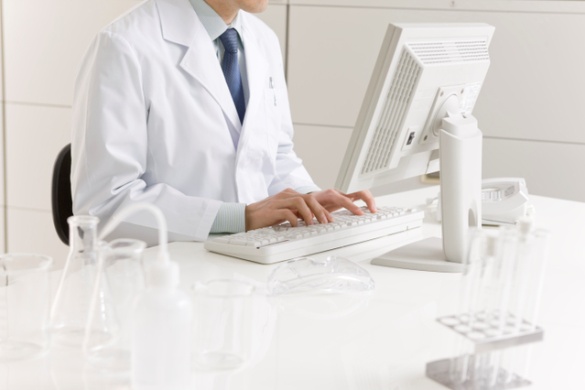 企業での研究・仕事とはどんなものなのか？
どんな楽しさがあるのか？

様々なジャンルの企業の方々をお招きして
企業研究についての経験について
近い距離でお話をお聞きしながら
キャリアパスについて考えることができる
貴重なチャンスです。
みなさん奮ってご参加ください
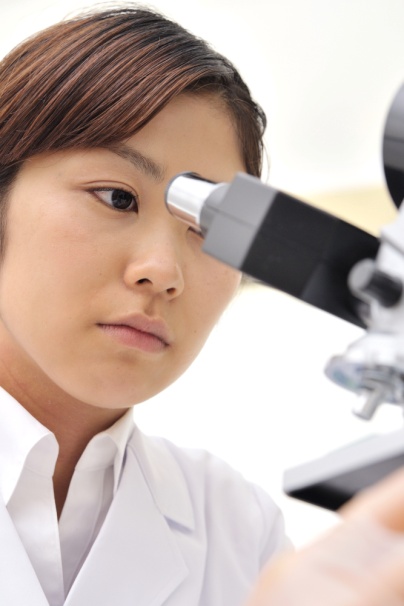 担当： 創薬科学研究科 加藤竜司 （kato-r@ps.nagoya-u.ac.jp)
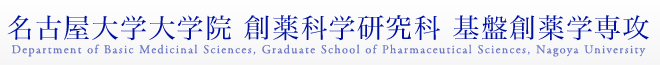